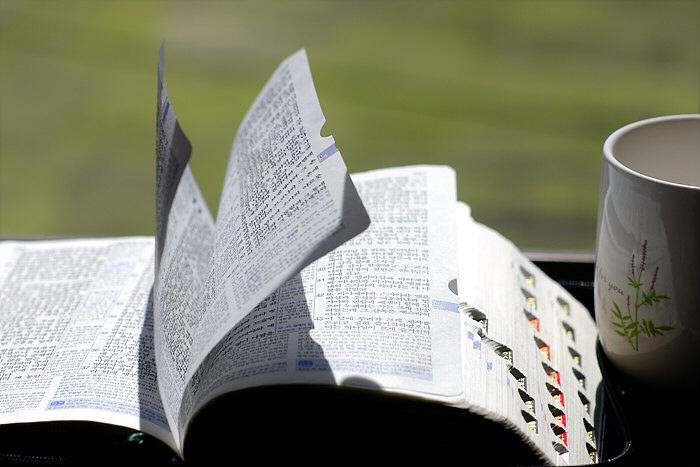 교독문
98번
(어버이주일)
교독문 98번 – 어버이주일
네 부모를 공경하라
그리하면 네 하나님 여호와가
네게 준 땅에서 네 생명이 길리라
교독문 98번 – 어버이주일
내 아들아 네 아비의 훈계를 들으며
네 어미의 법을 떠나지 말라
이는 네 머리의 아름다운 관이요
네 목의 금 사슬이니라
교독문 98번 – 어버이주일
너를 낳은 아비에게 청종하고
네 늙은 어미를 경히 여기지 말지니라
네 부모를 즐겁게 하며
너를 낳은 어미를 기쁘게 하라
교독문 98번 – 어버이주일
자녀들아 주 안에서
너희 부모에게 순종하라
이것이 옳으니라
네 아버지와 어머니를 공경하라
이것은 약속이 있는 첫 계명이니
이로써 네가 잘되고
땅에서 장수하리라
<아 멘>